Thursday 27th January 2022

LO: To write instructions for how to build a junk model robot
Let’s watch the clip again. 
Girl and Robot
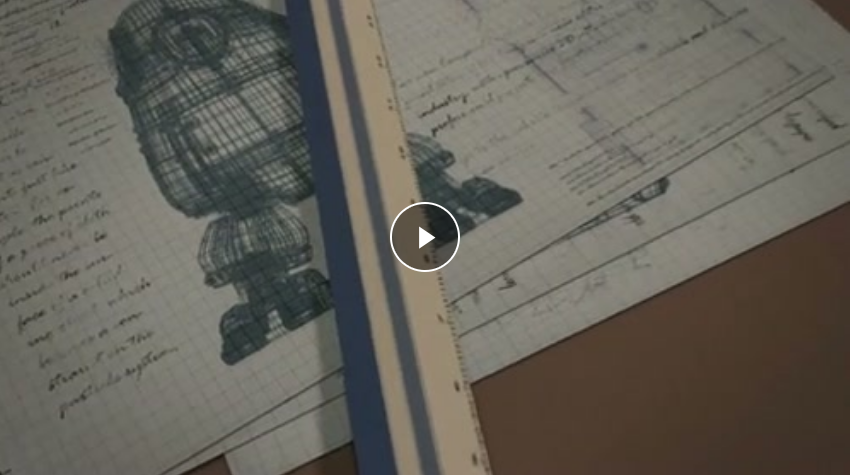 What can you remember about writing instructions?
Today’s task
Write instructions for how to build a junk model robot.

On the next slide are some images of junk model robots to give you some ideas.
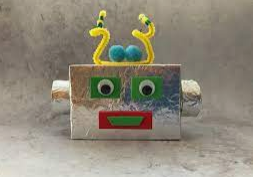 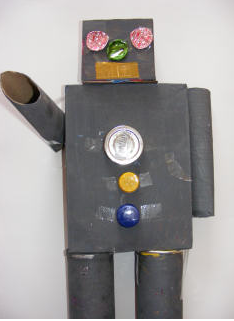 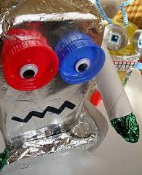 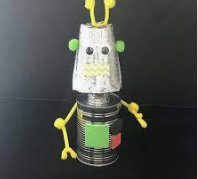 Vocabulary
First		Next		Then		After that		Finally

carefully	slowly		gently		immediately

fold 		bend		stick		cover		place		put